👋 Hello & Welcome
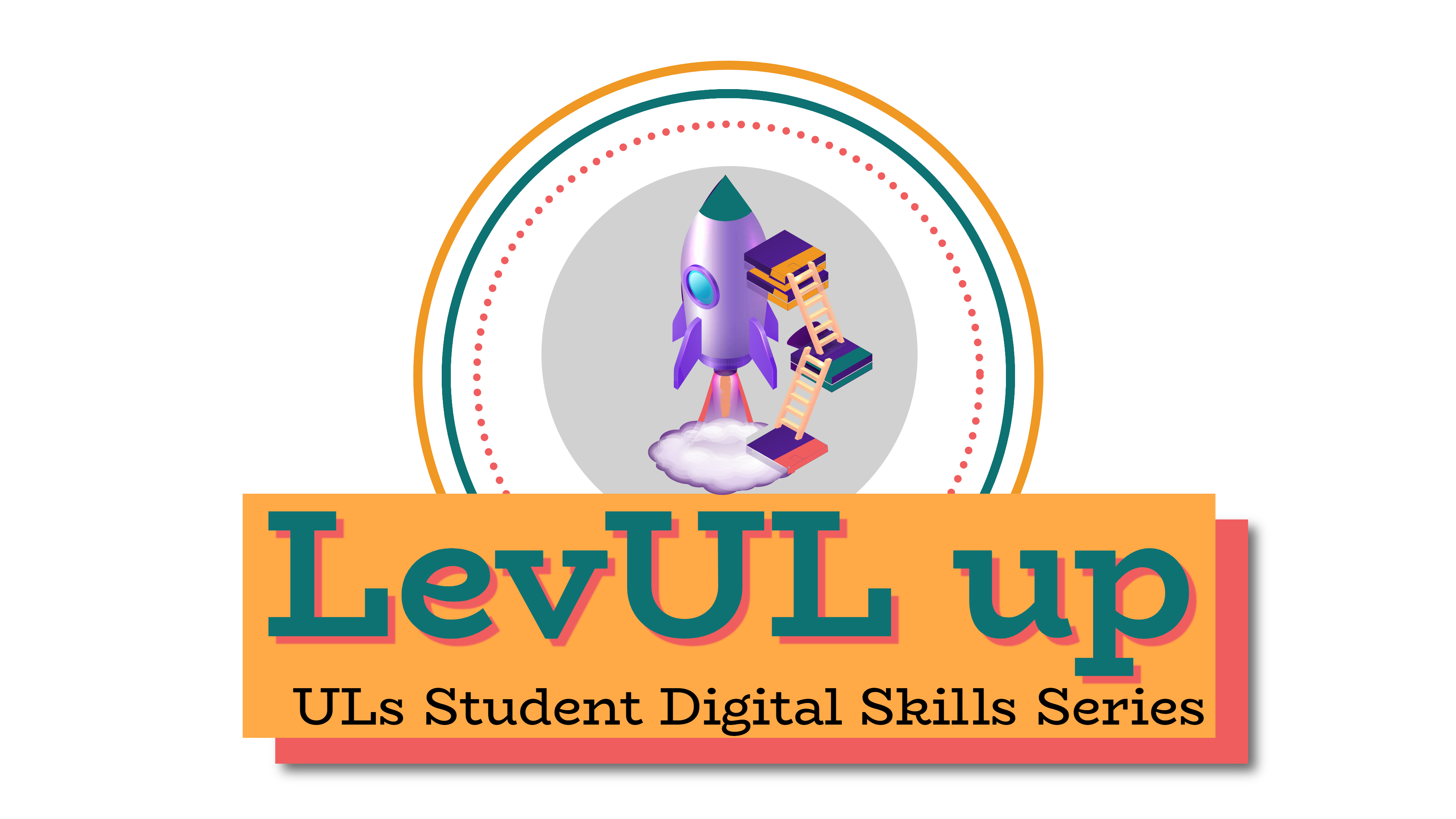 ⏳ This session will begin shortly.

While you wait, please download the slides for today’s session from the LevUL up website.
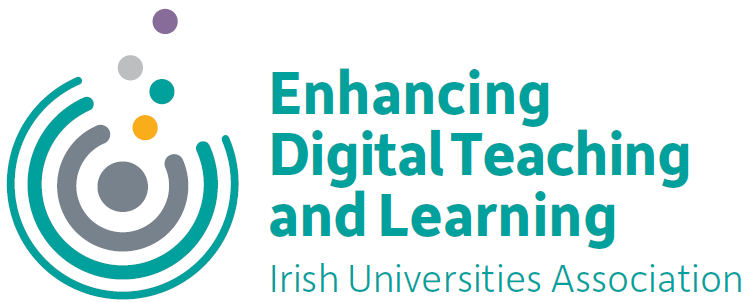 In association with:
Recording
This session will now be recorded. Any further information that you provide during a session is optional and in doing so you give us consent to process this information.

These recordings will be stored by the University of Limerick for one year and may be published on our website during that time.

By taking part in a session you give us your consent to process any information you provide during it.
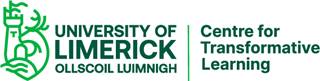 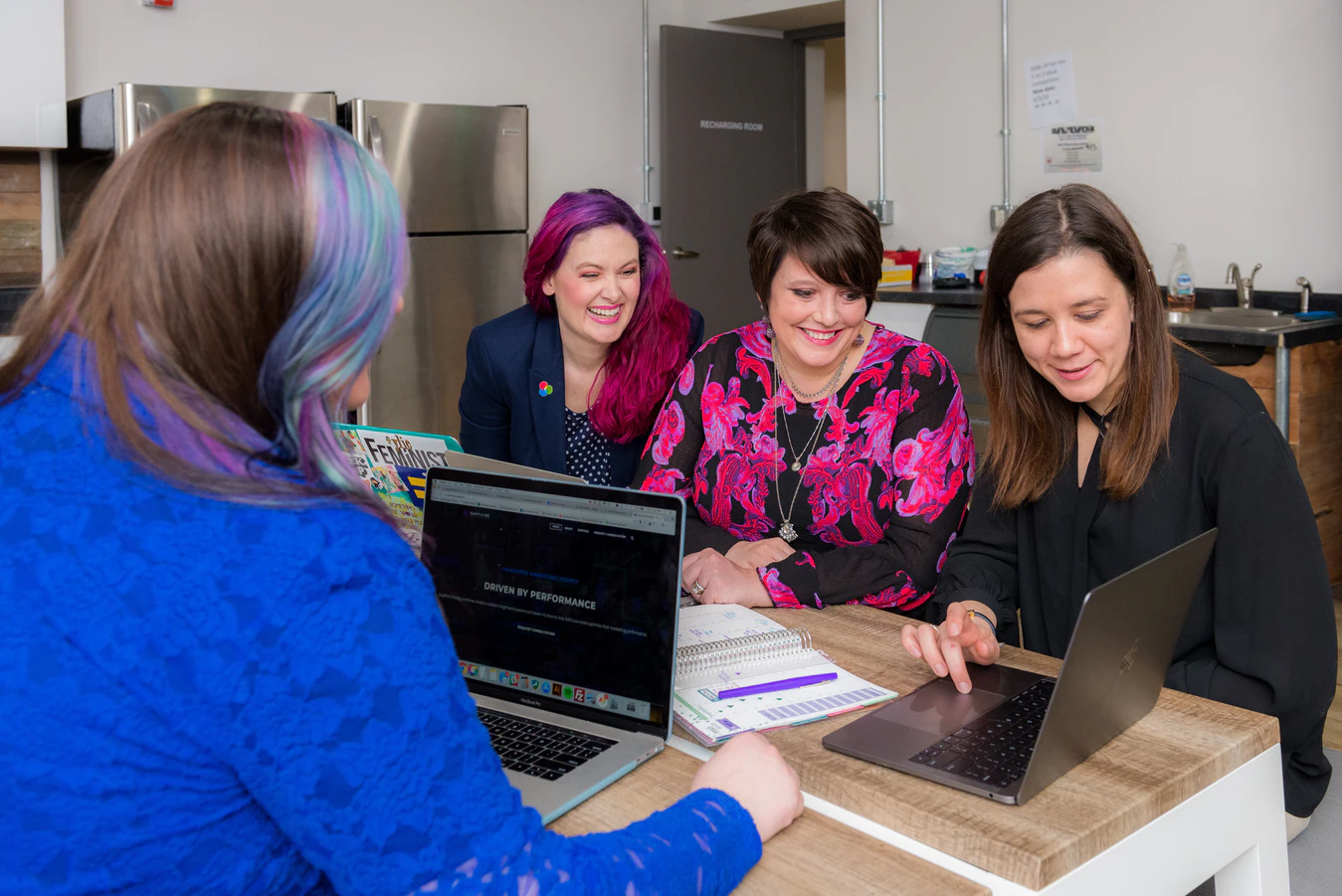 Making Videos for your Assignments using Panopto on Sulis
David Moloney
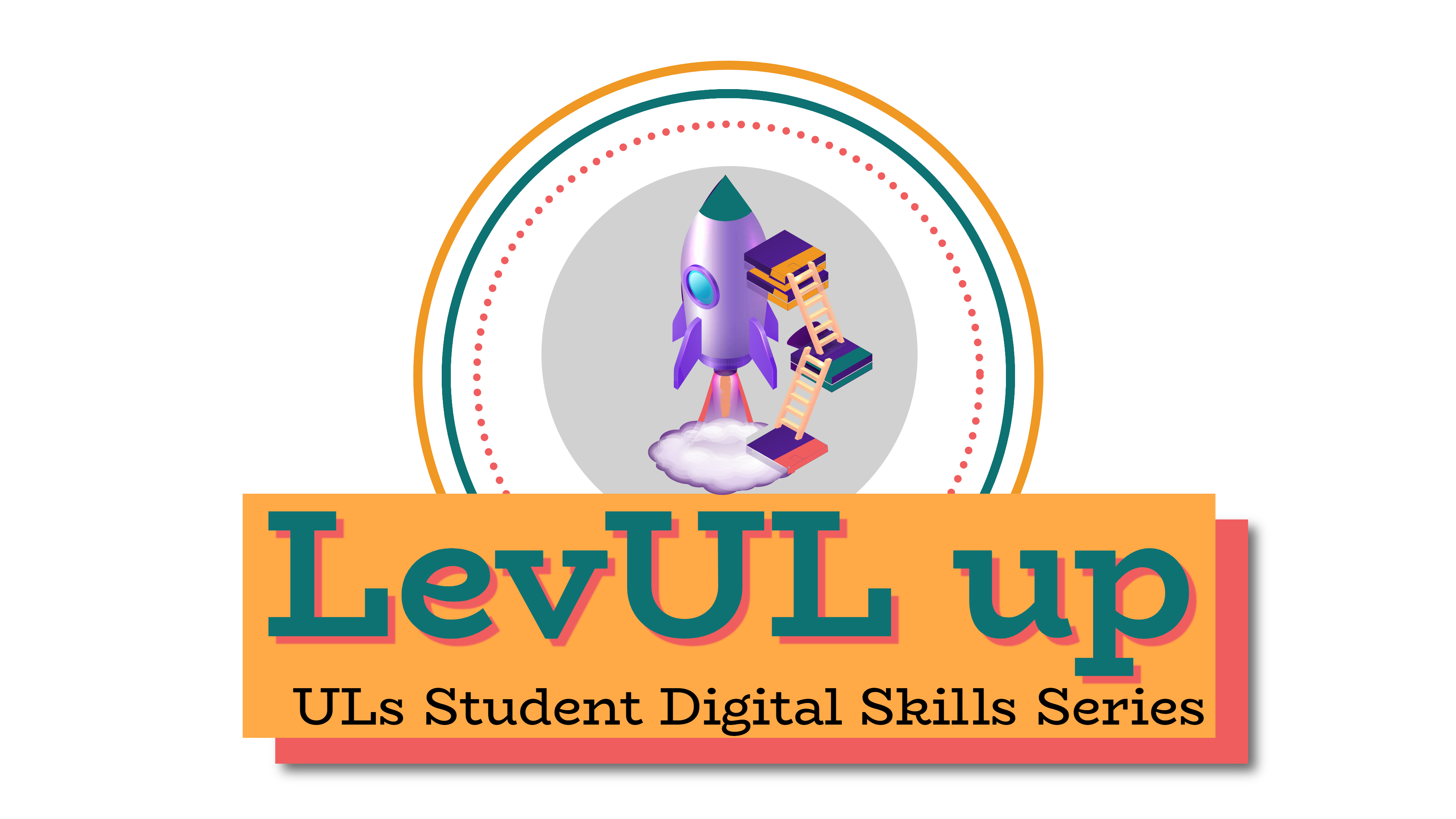 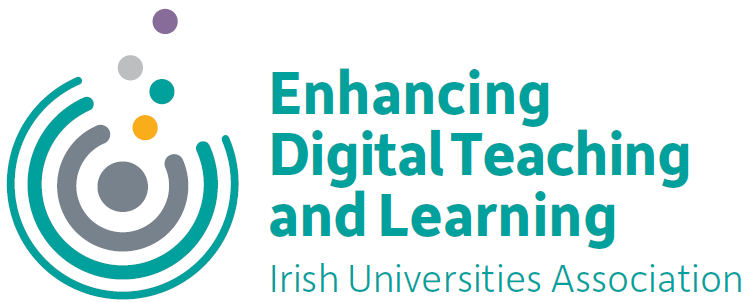 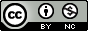 Who we are
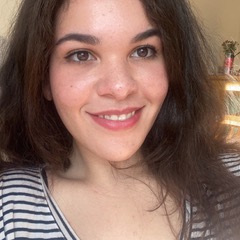 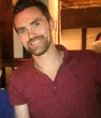 [Speaker Notes: The team presenting in this video is comprised of]
Overview
‼ Remember to mute your microphone please! 🎙🔇
Introduction to Panopto
Accessing Panopto on Sulis
Creating a Video using Panopto
Uploading a Video
Editing a Video
Recap & Summary
Introduction to Panopto
Introduction to Panopto
Video platform that facilitates the recording, sharing, editing and management of video content. 

It is integrated with Sulis and can be accessed from your computer, laptop or mobile device.
Introduction to Panopto
All-inclusive Video Suite includes:
Video Library
Video Recorder
Online Web Player
Video Editor
Benefits for Students
Can consume and create Panopto video content directly in Sulis.

Ability to review recordings.

Can search videos for specific words or phrases.

Can change the video quality and playback speed based on your own specific needs and internet speed.
Quick Questions
Link in Chat
Accessing Panopto on Sulis
Accessing Panopto on Sulis
1. Video Library
Accessing Panopto on Sulis
Ensure Cookies are enabled on your browserhttps://support.panopto.com/s/article/How-to-Enable-Third-Party-Cookies-in-Supported-Browsers
[Speaker Notes: https://support.panopto.com/s/article/How-to-Enable-Third-Party-Cookies-in-Supported-Browsers]
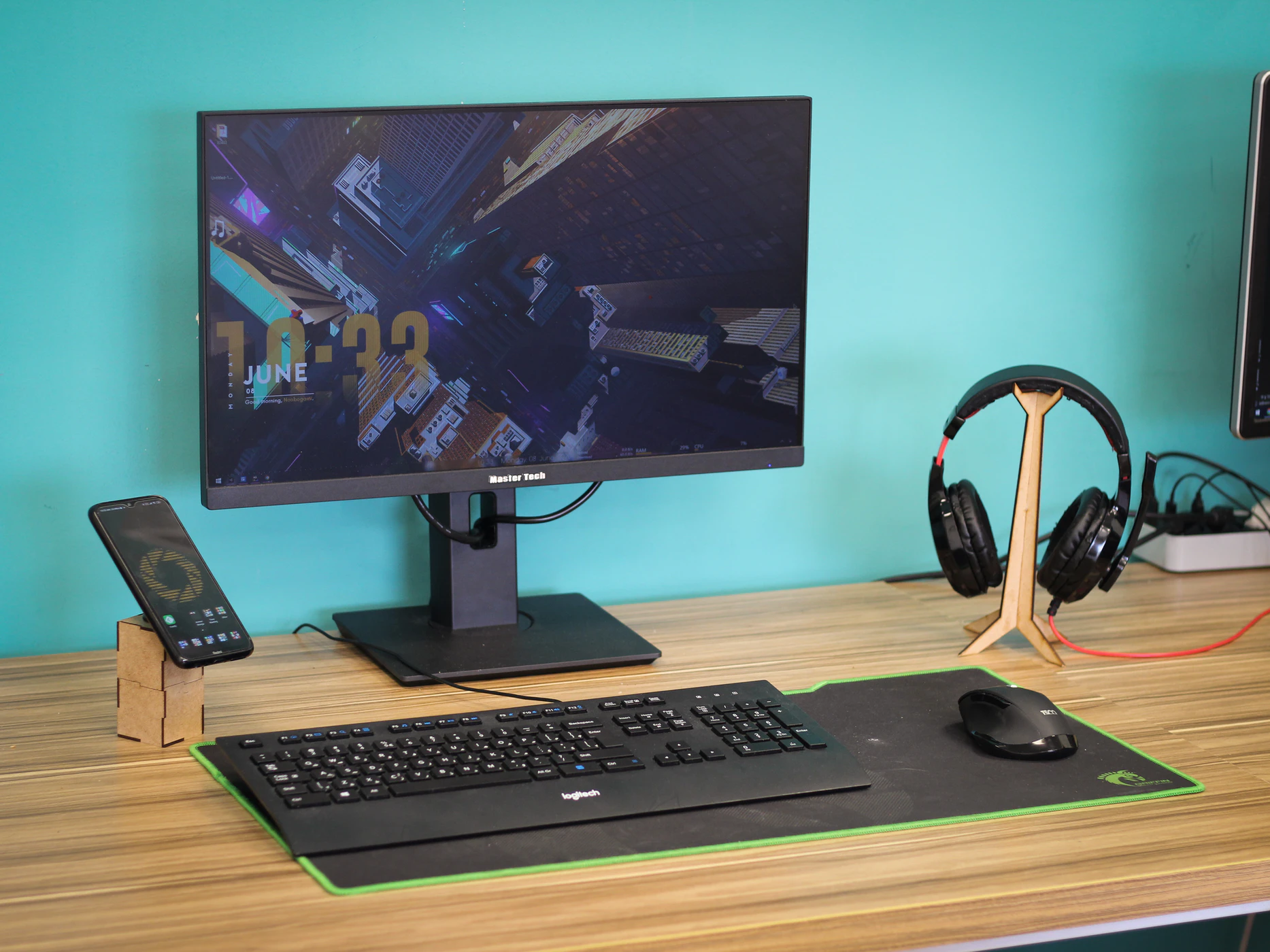 Note: Your lecturer must have a dedicated Panopto video assignment folder set up for you in order to do this.
Creating a Video using Panopto
2. Video Recorder
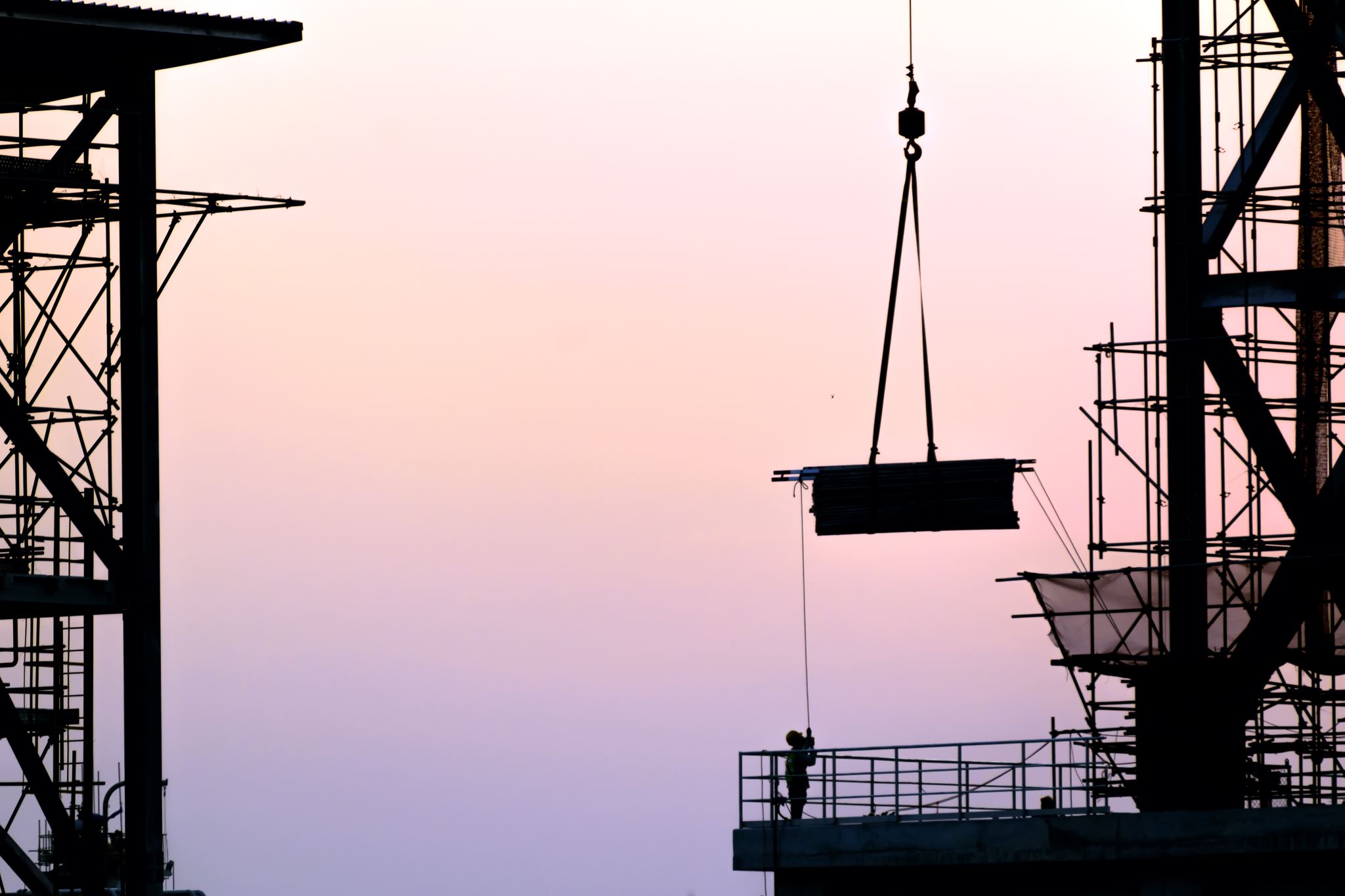 Practice Site on Sulis
Navigate to the LevUL up: Panopto site on Sulis (link in chat)
[Speaker Notes: LevUL up: Panopto site -> https://sulis.ul.ie/portal/site/35151cc4-5705-4e66-b93b-93a04f64bcb1]
Creating a Video using Panopto
Creating a Video using Panopto
Creating a Video using Panopto
Panopto for Windows
Creating a Video using Panopto
Creating a Video using Panopto
Panopto Capture(Record in Browser)
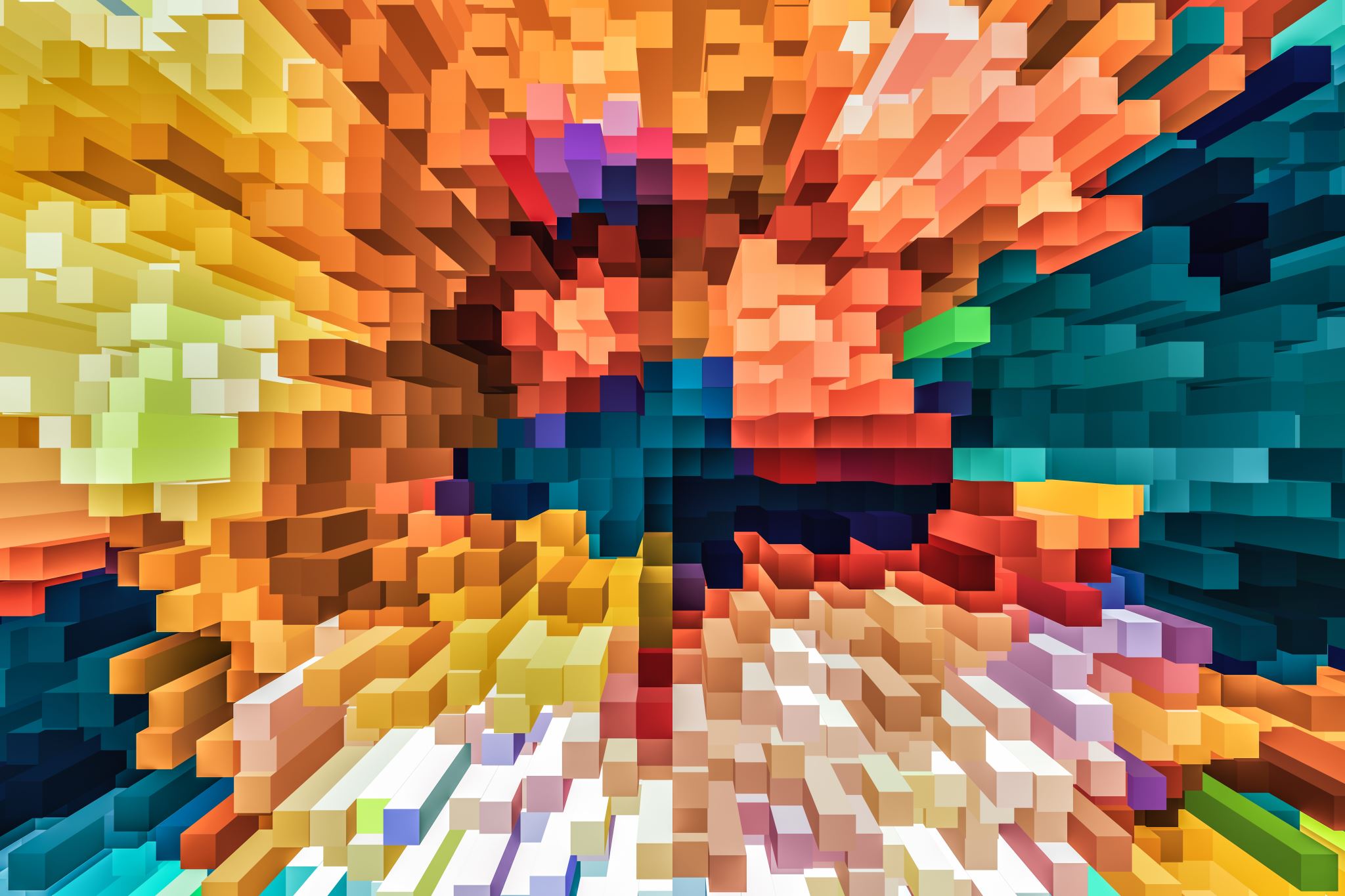 Uploading a Video
Uploading a Video
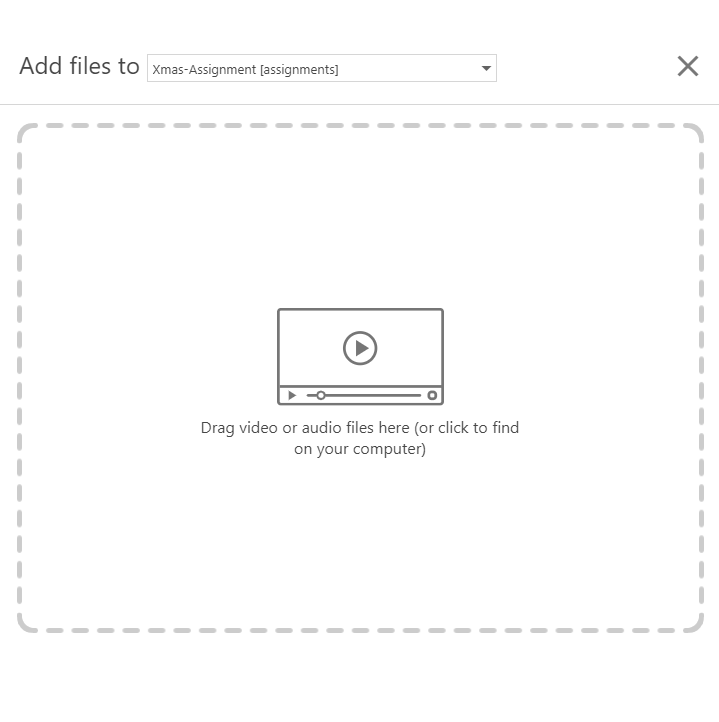 Uploading
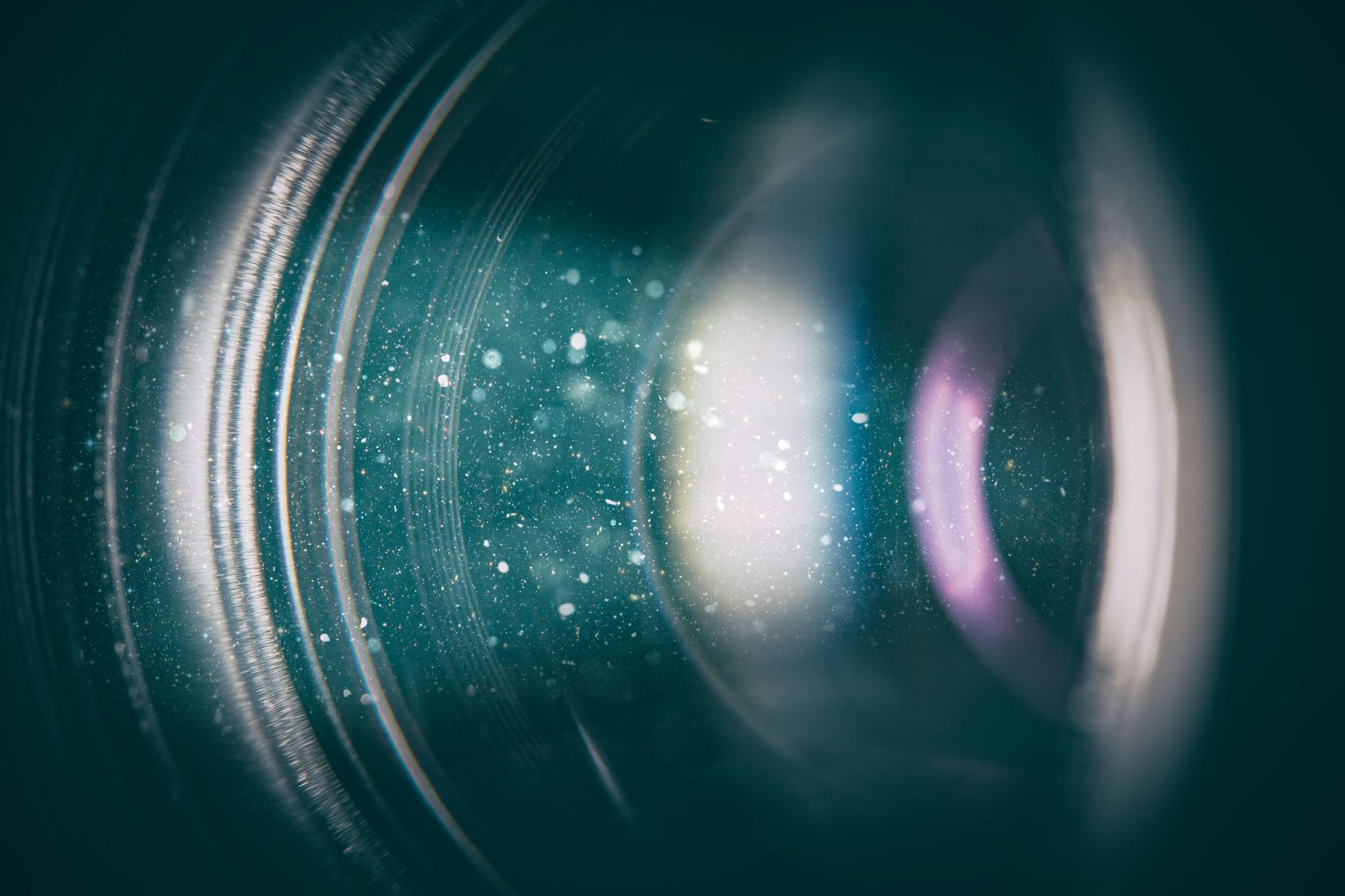 Editing a Video
Editing a Video
Reflection & Questions
Recap & Summary
Introduction to Panopto
Accessing Panopto on Sulis
Creating a Video using Panopto
Uploading a Video
Editing a Video
Where from here?
This Photo by Unknown Author is licensed under CC BY-SA
UL IT Division Panopto Support Page
https://ulsites.ul.ie/itd/node/127271
[Speaker Notes: https://ulsites.ul.ie/itd/node/127271]
Thank you
"Support" image from Boffosocko (CC-BY-SA)

All other images used are licensed as freely-usable from Unsplash.com or CC0
Images
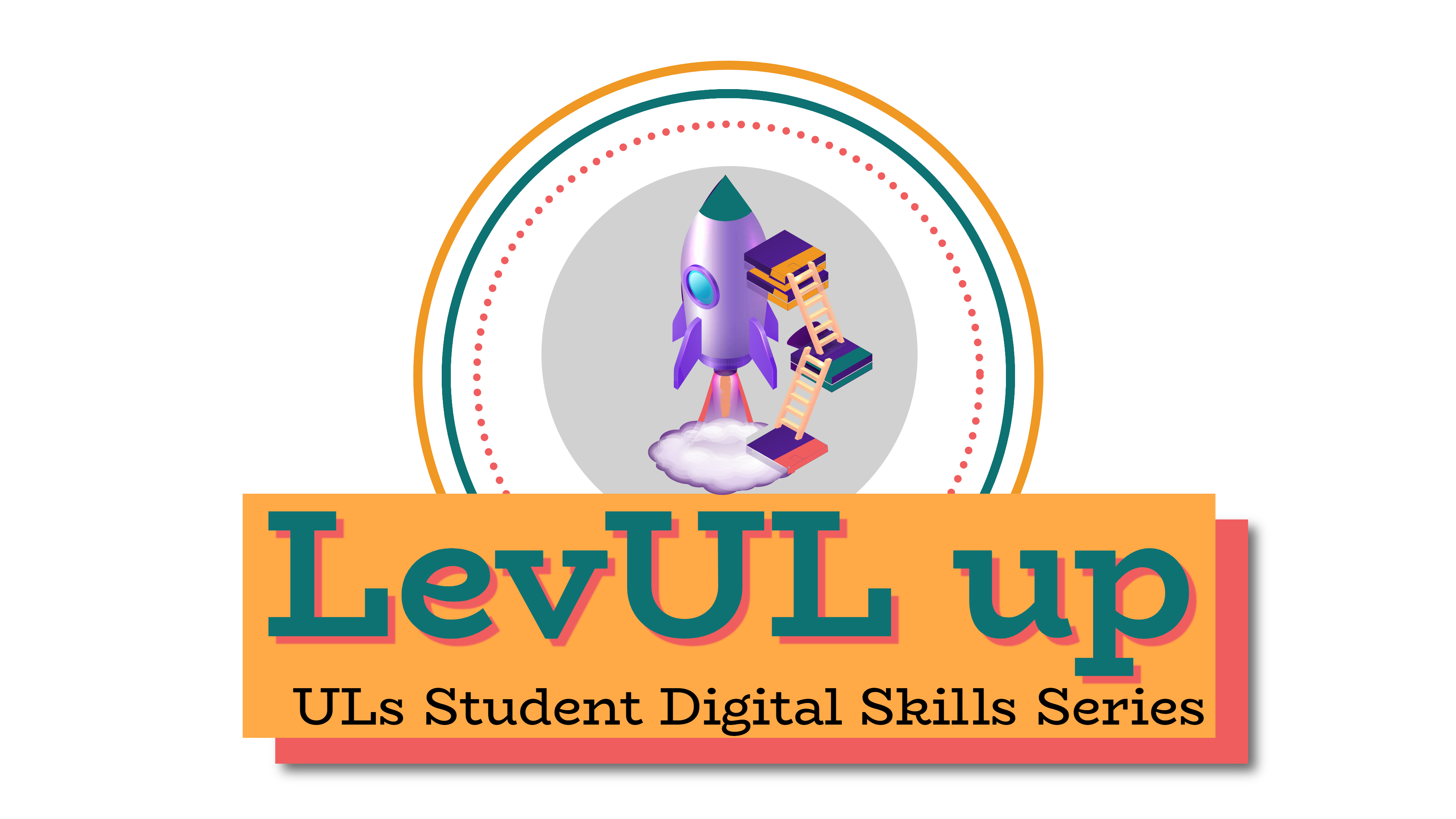 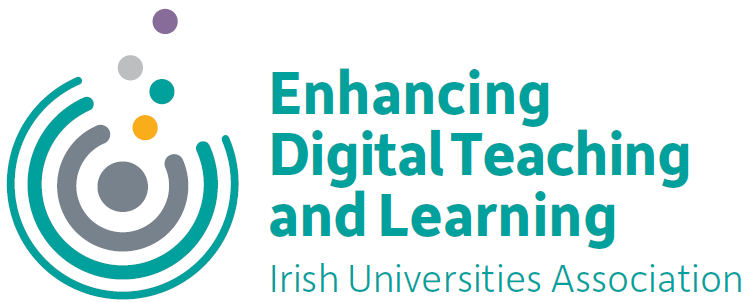 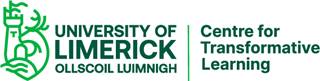 This work is licensed under a Creative Commons Attribution-NonCommercial 4.0 International (CC BY-NC 4.0)
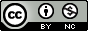